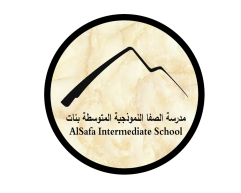 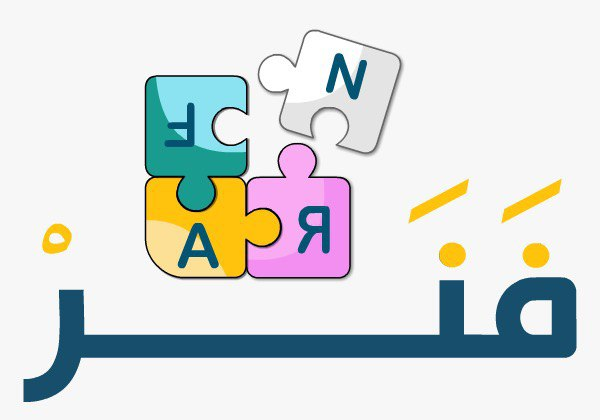 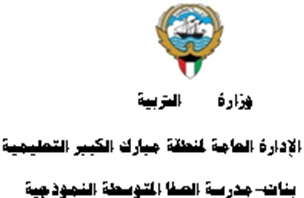 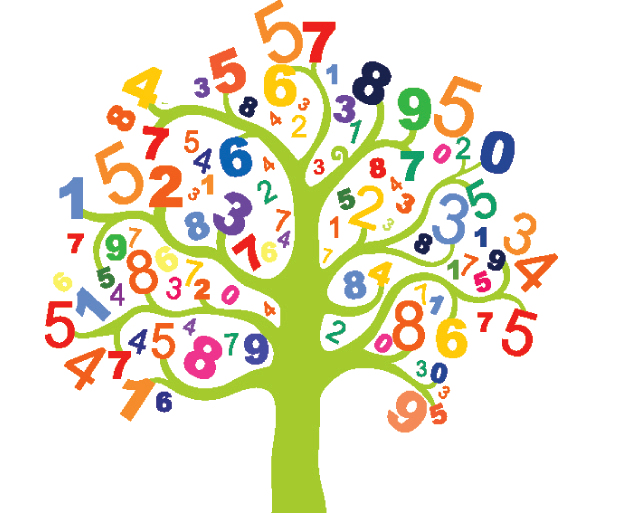 (8 - 8): الأشكال الرباعية- الحصة الأولىإعداد المعلمة: أ. نوره راشد
رئيسة قسم الرياضيات : هنادي العمران 
مديرة المدرسة : أ / ليلى حسين  اكبر
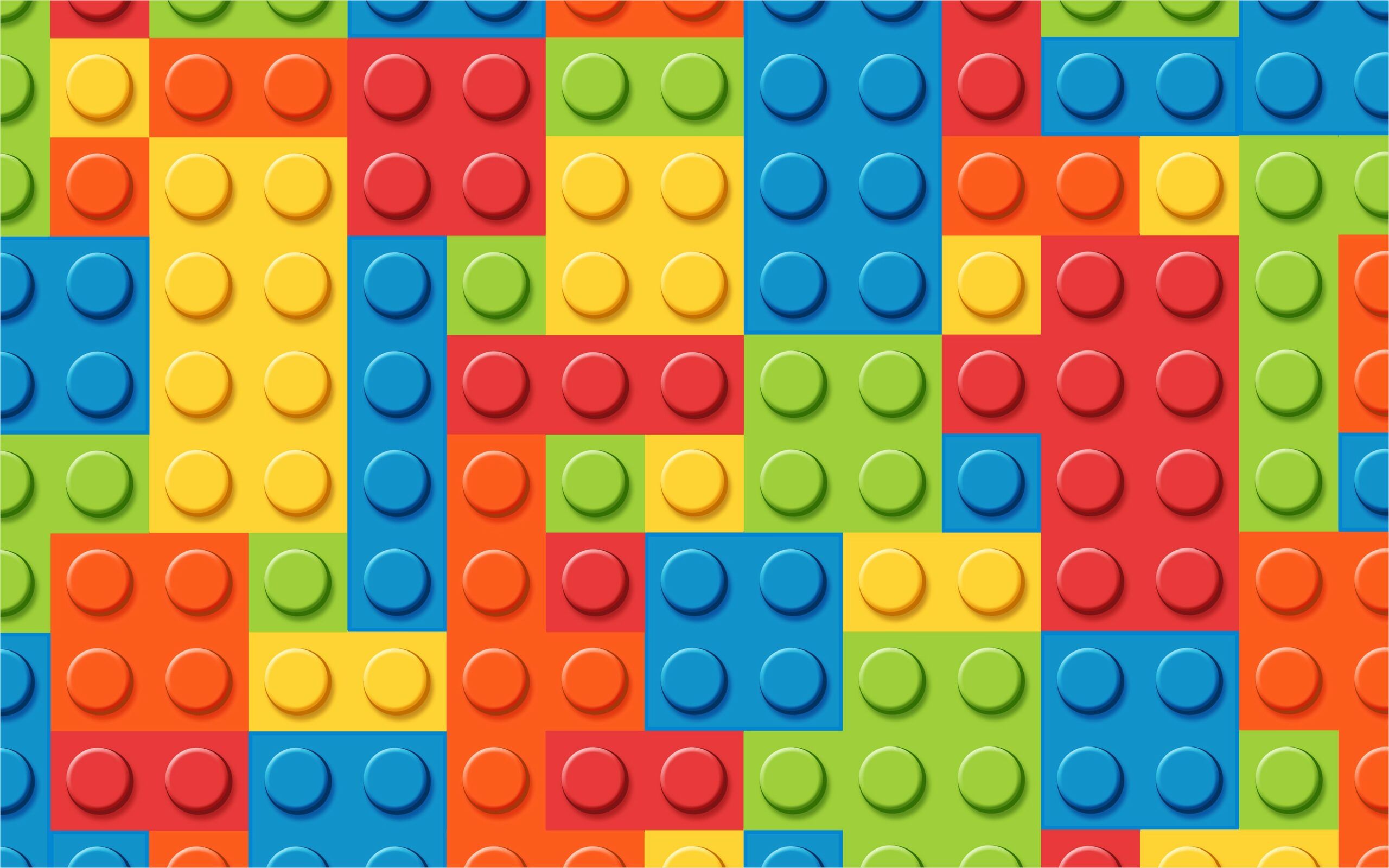 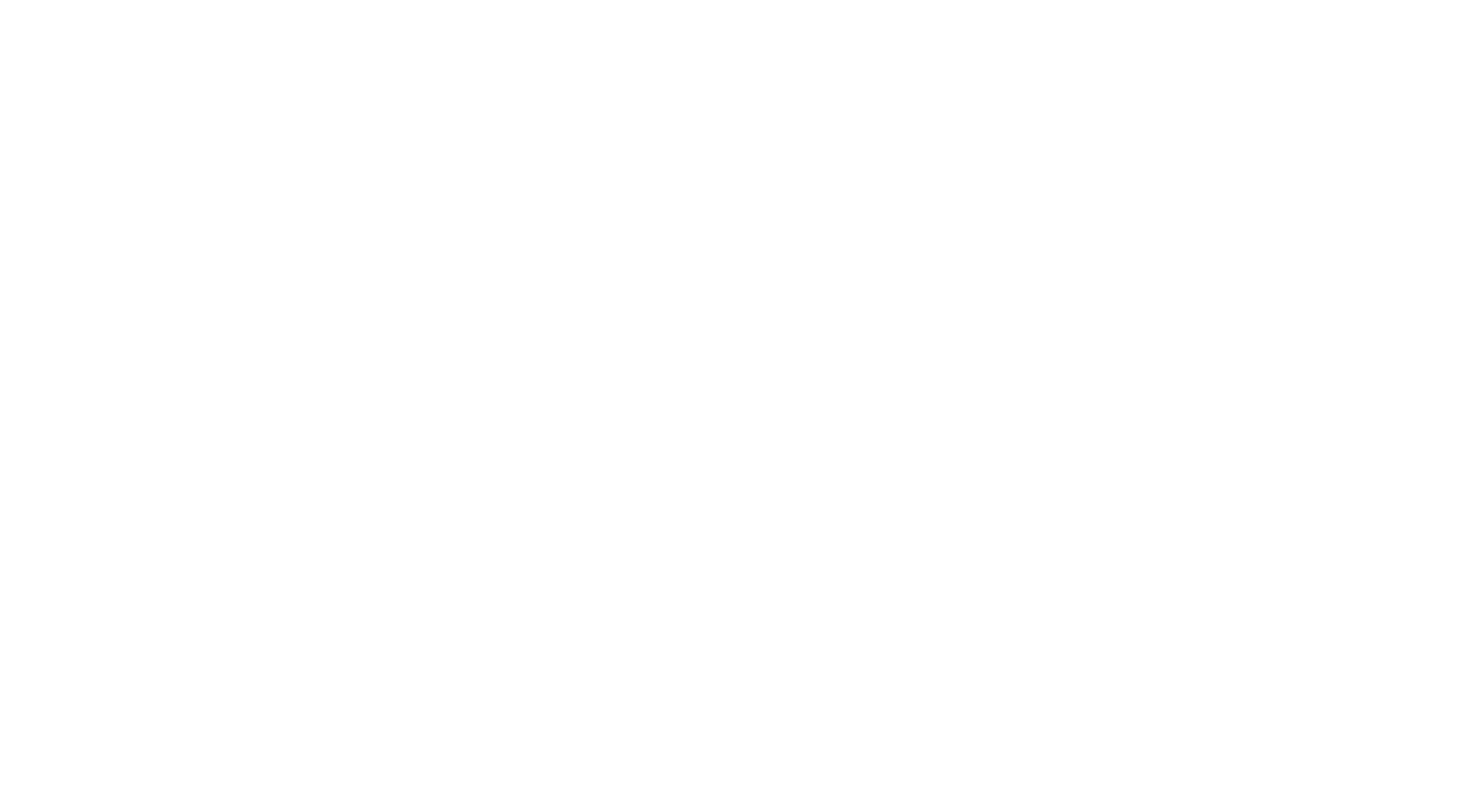 أوجدي قياسات الزوايا المطلوبة:
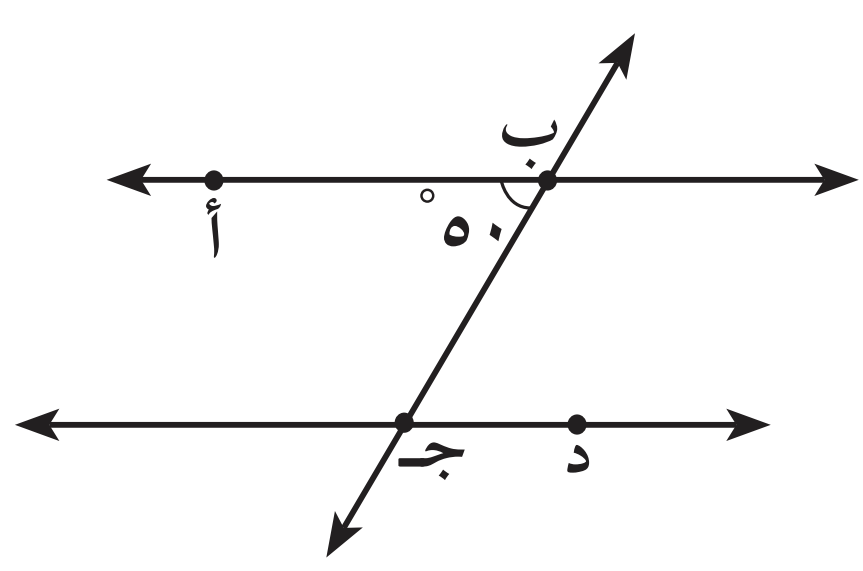 م
130°
؟
130°
؟
50°
؟
هـ
؟
130°
س
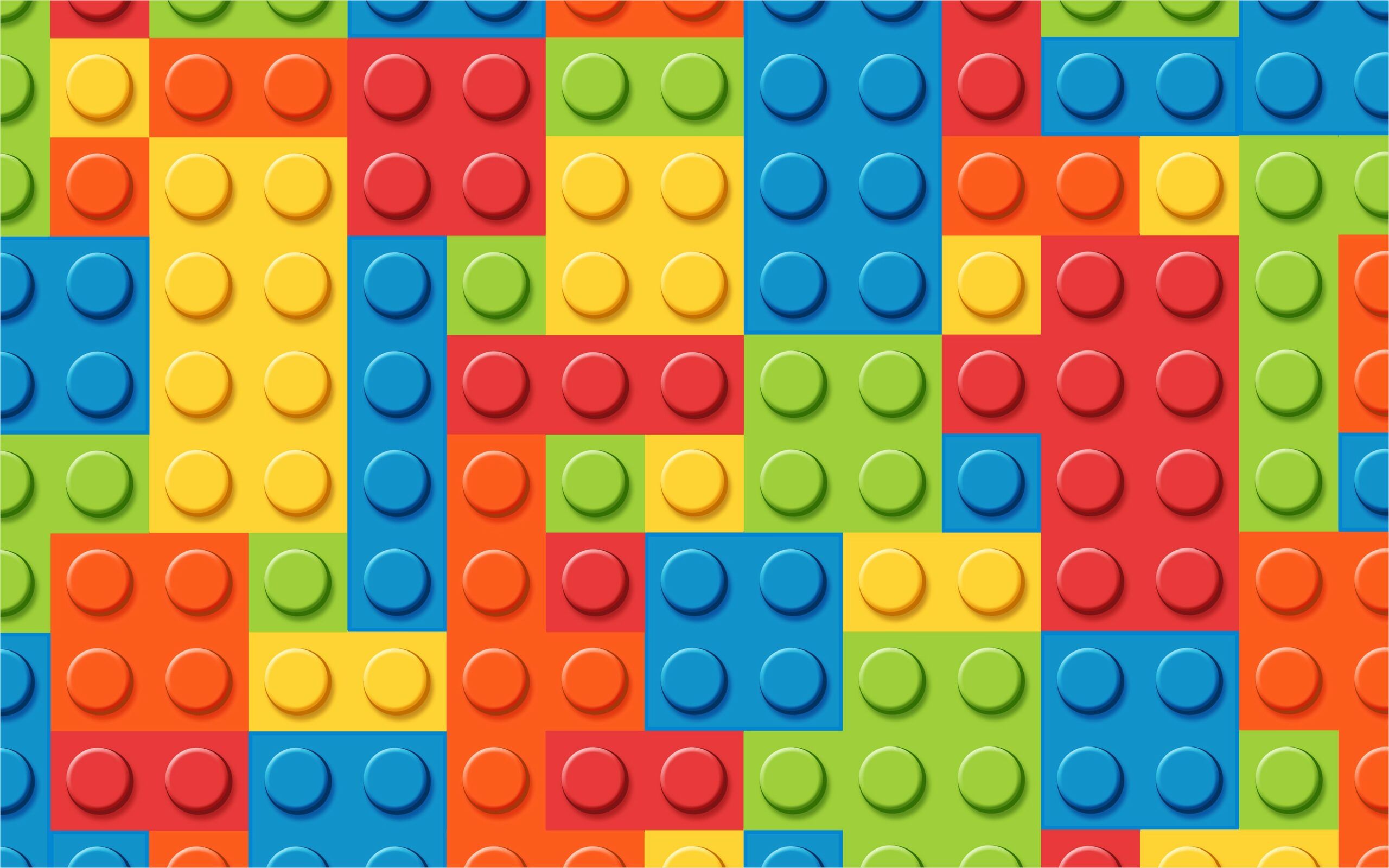 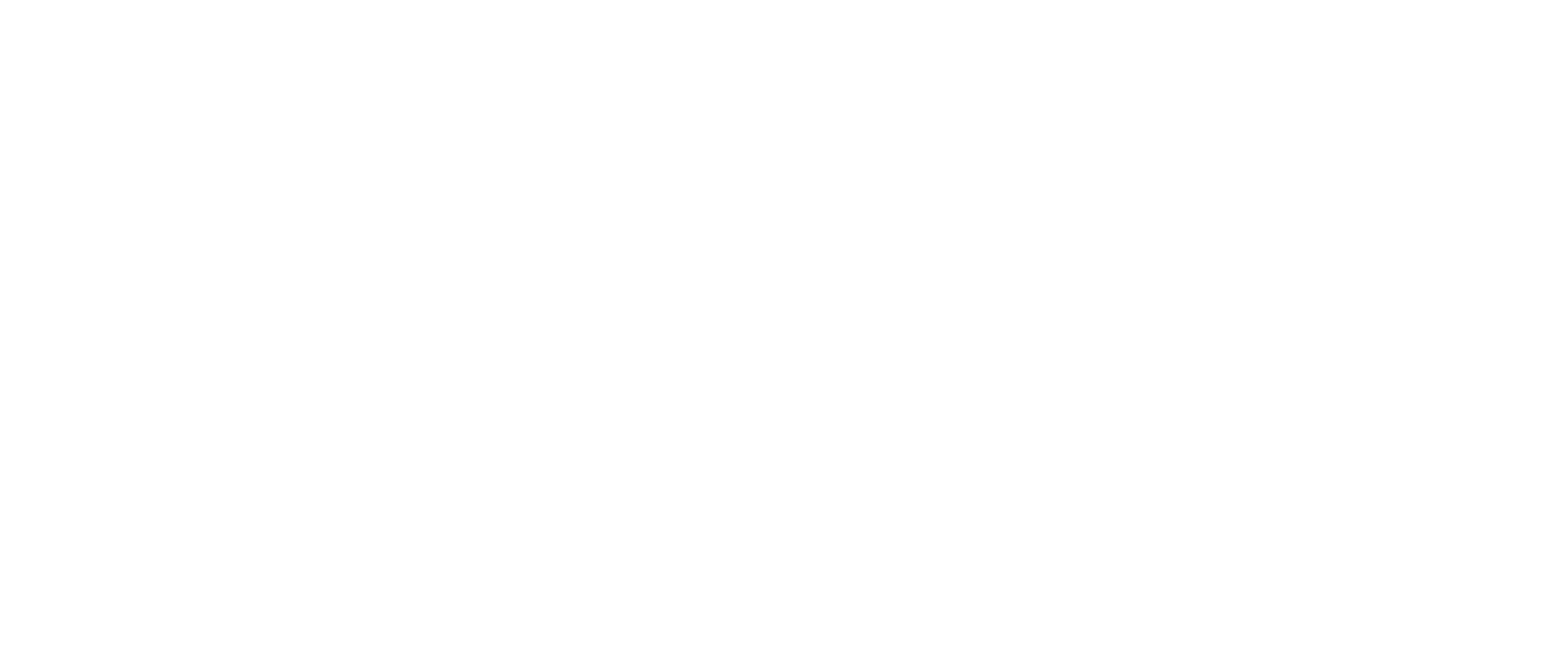 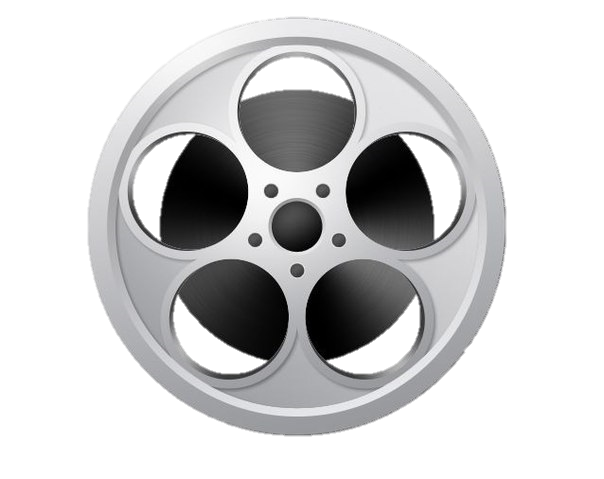 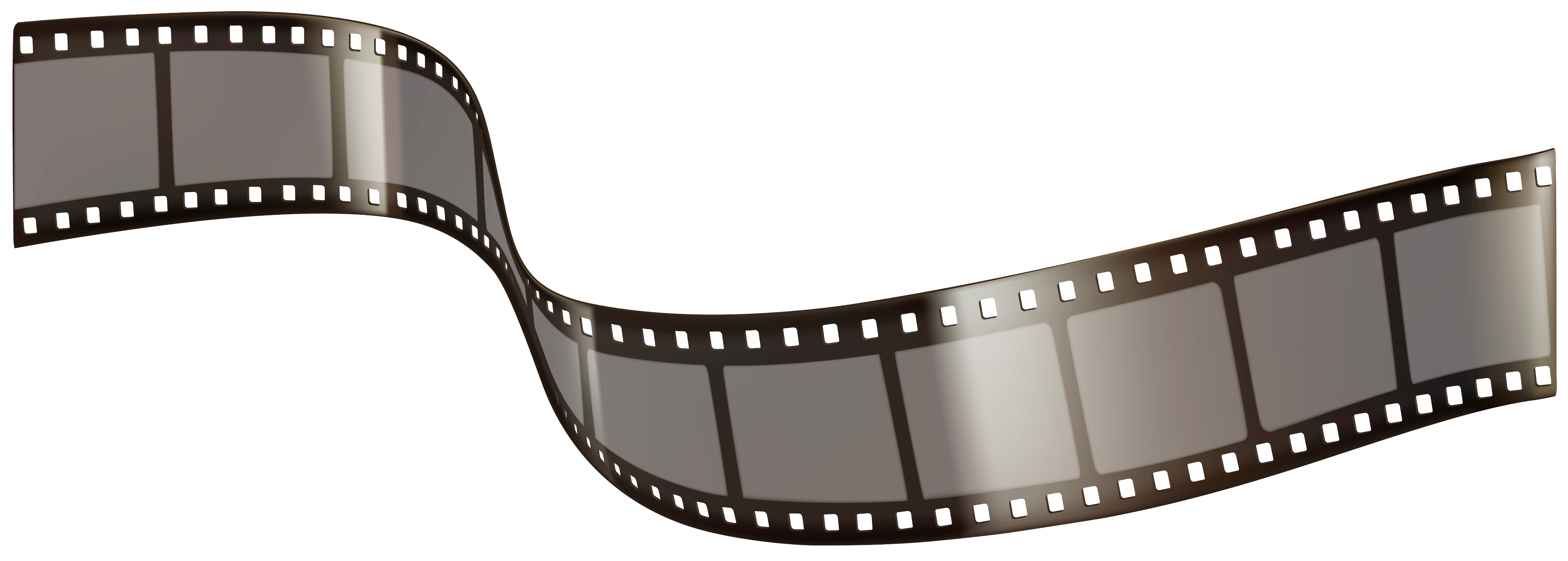 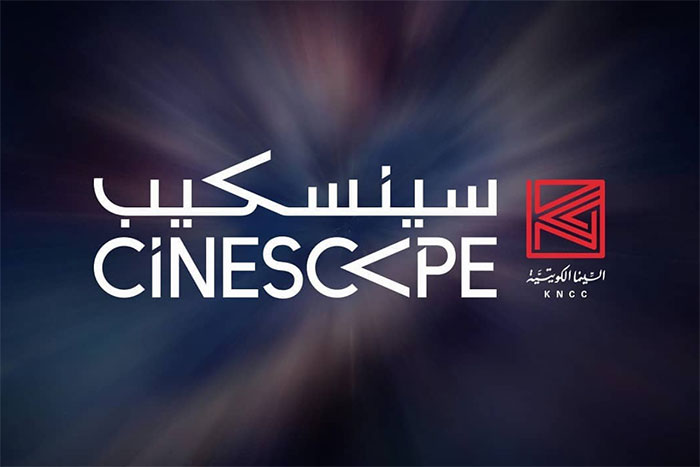 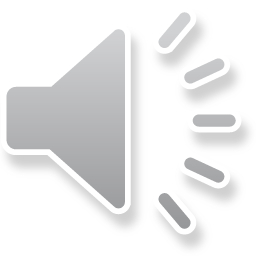 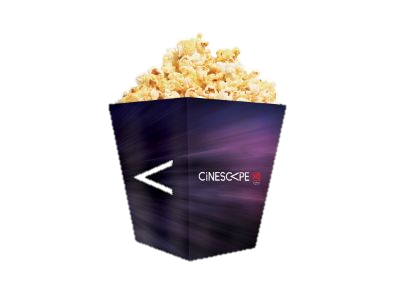 دخول
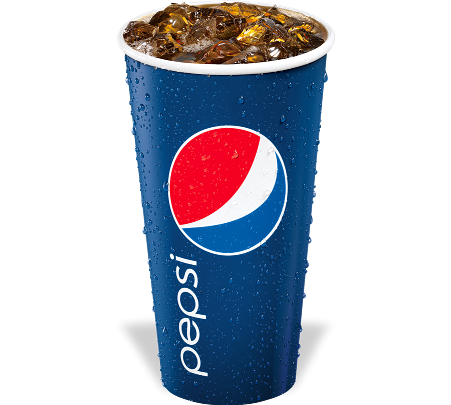 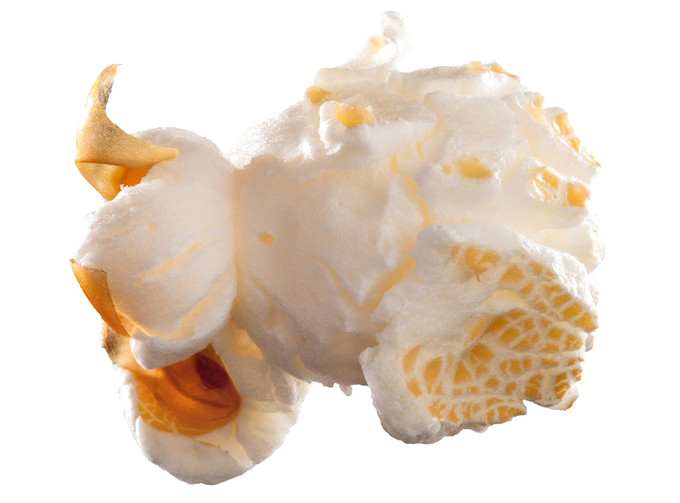 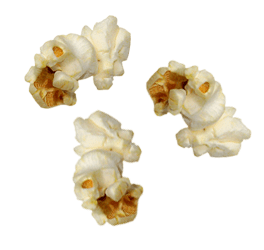 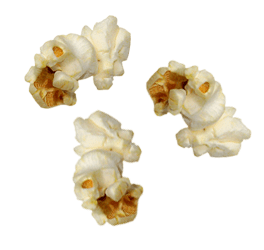 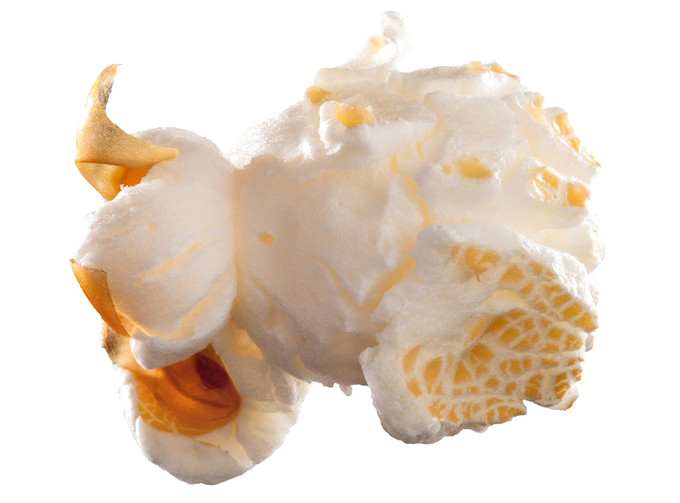 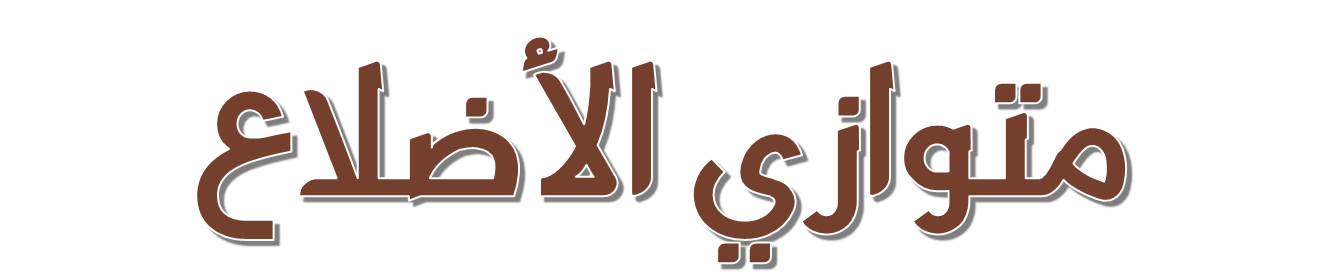 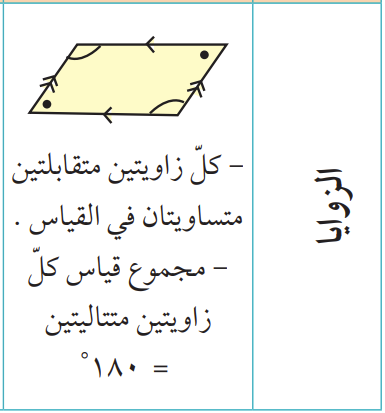 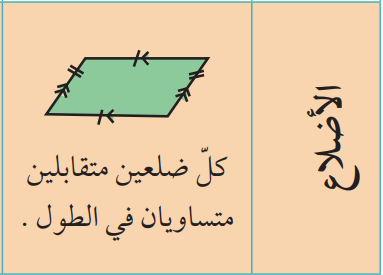 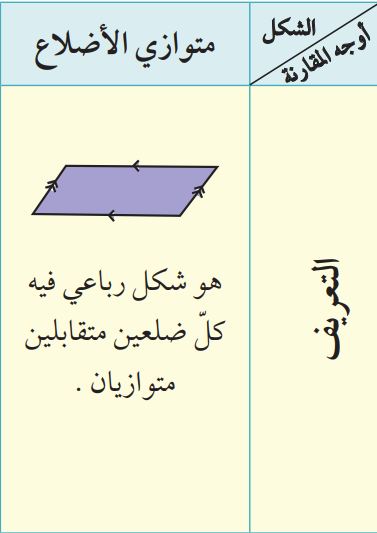 صفحة 101
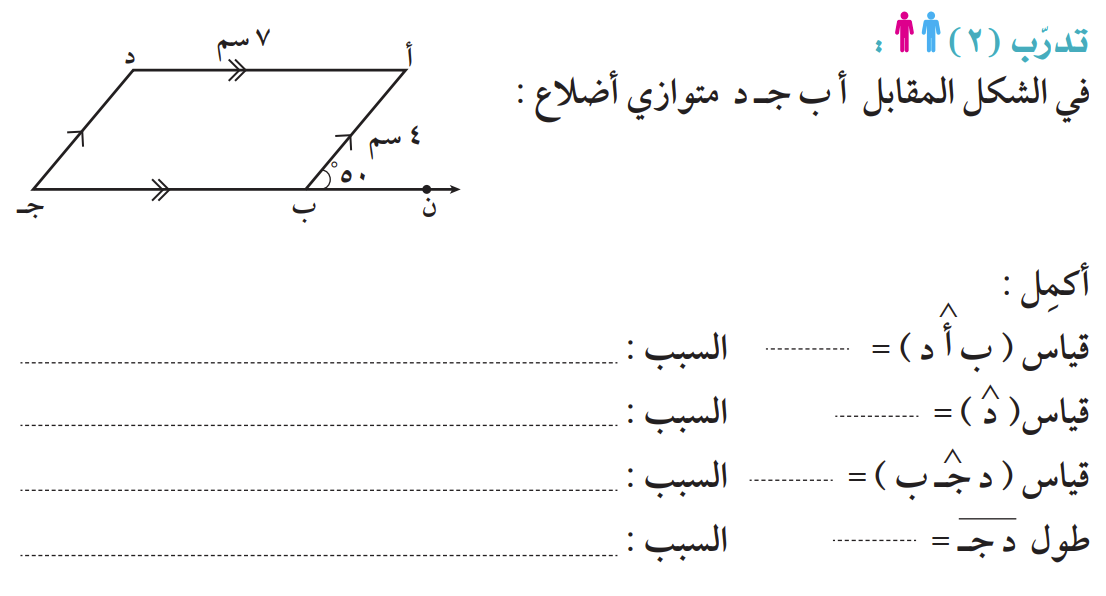 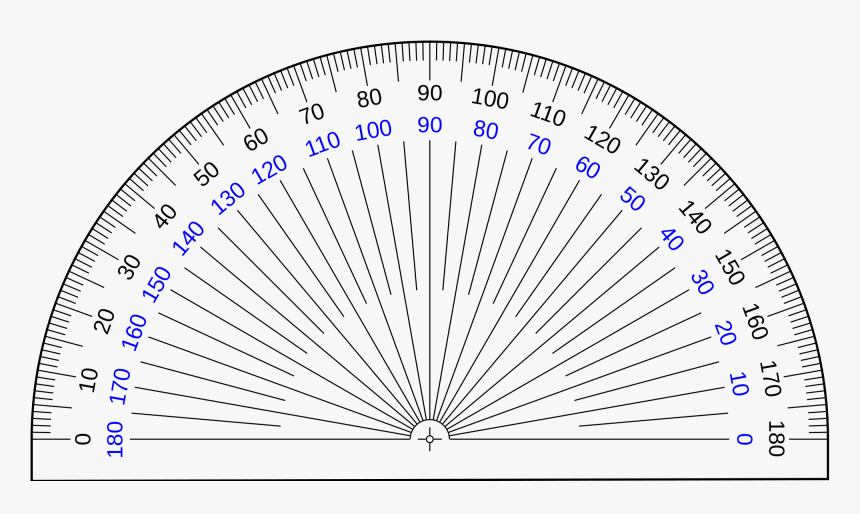 130°
50°
4 سم
130°
50°
7 سم
50°
التبادل والتوازي
130°
من خواص متوازي الأضلاع
50°
من خواص متوازي الأضلاع
4 سم
من خواص متوازي الأضلاع
صفحة 104
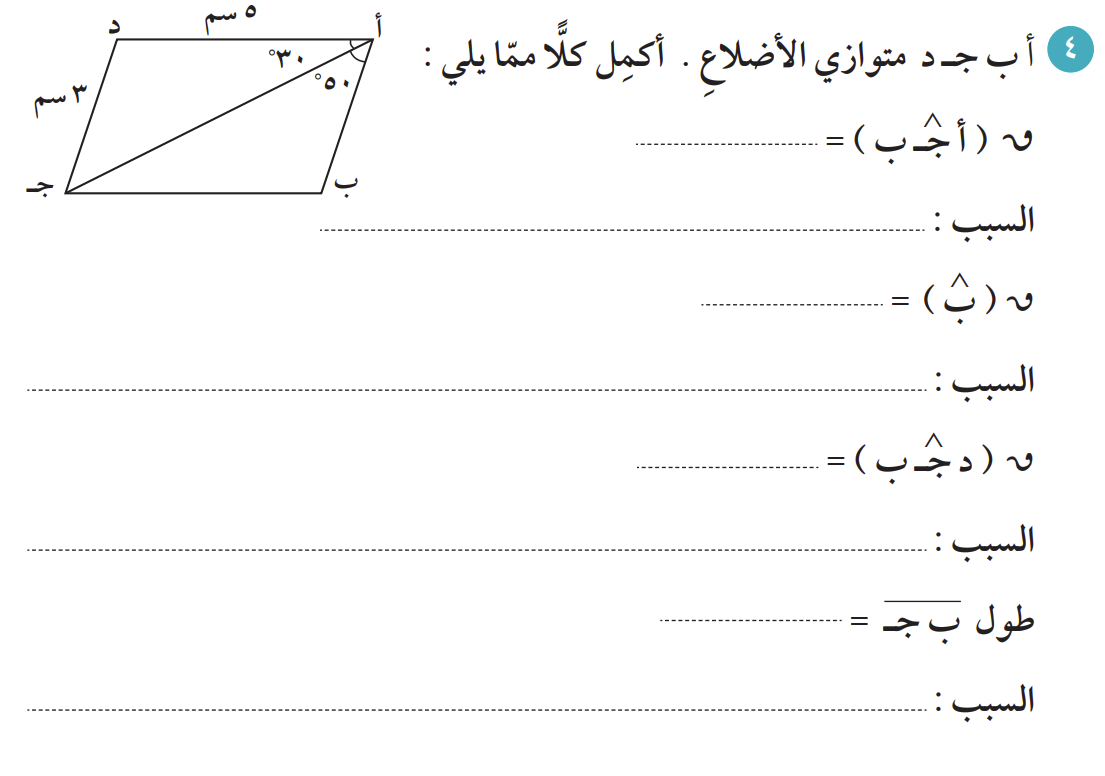 80°
100°
30°
3 سم
50°
100°
30°
التبادل والتوازي
5 سم
80°
100°
من خواص متوازي الأضلاع
80°
من خواص متوازي الأضلاع
5 سم
من خواص متوازي الأضلاع
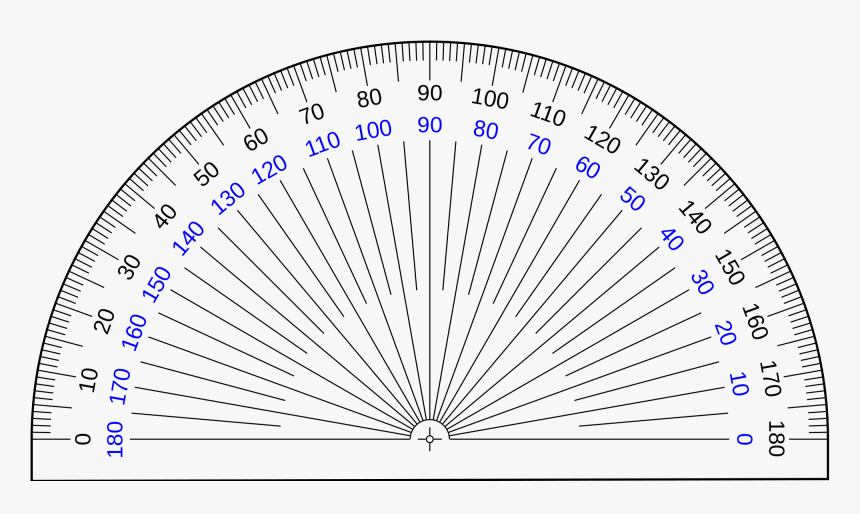 -
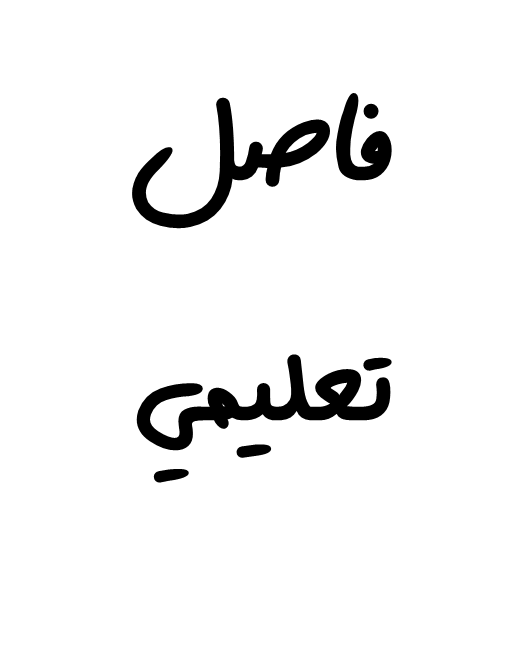 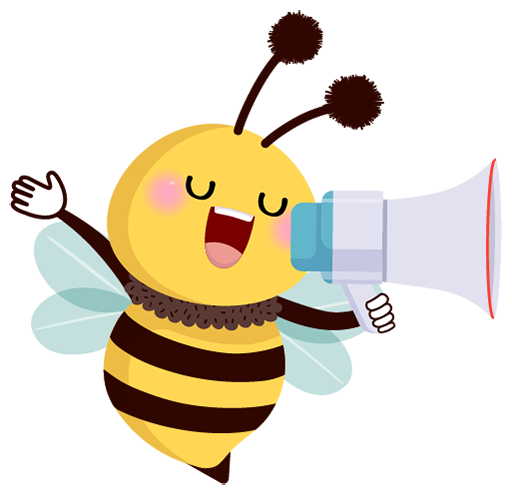 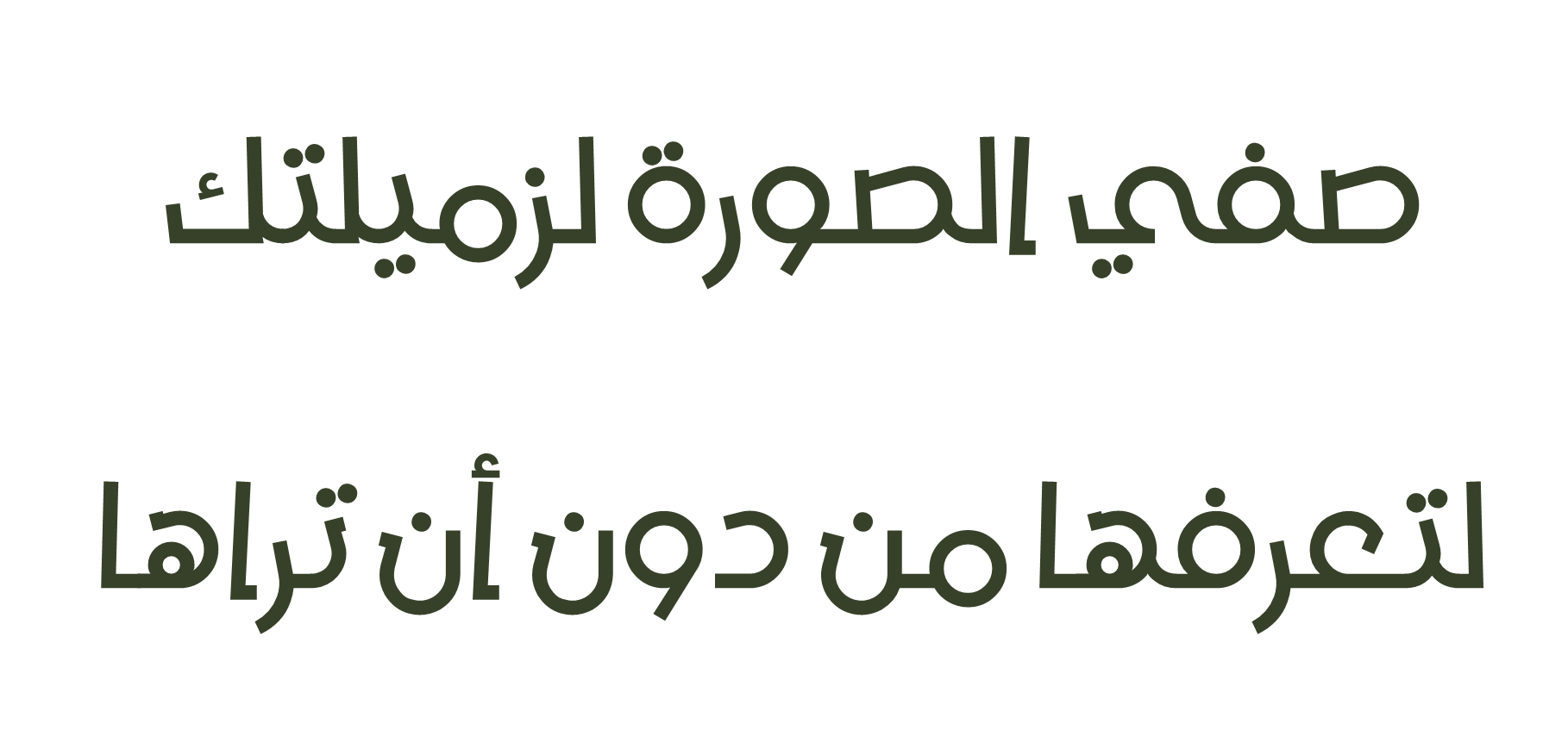 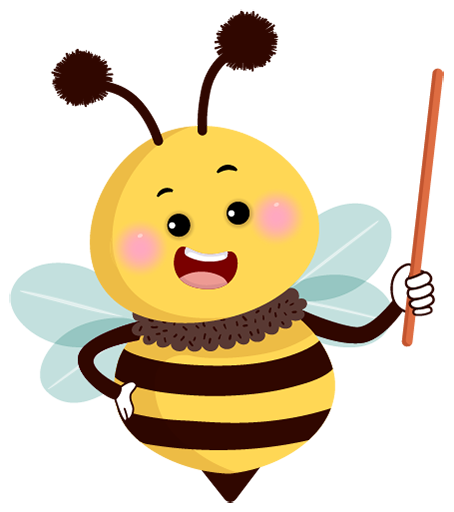 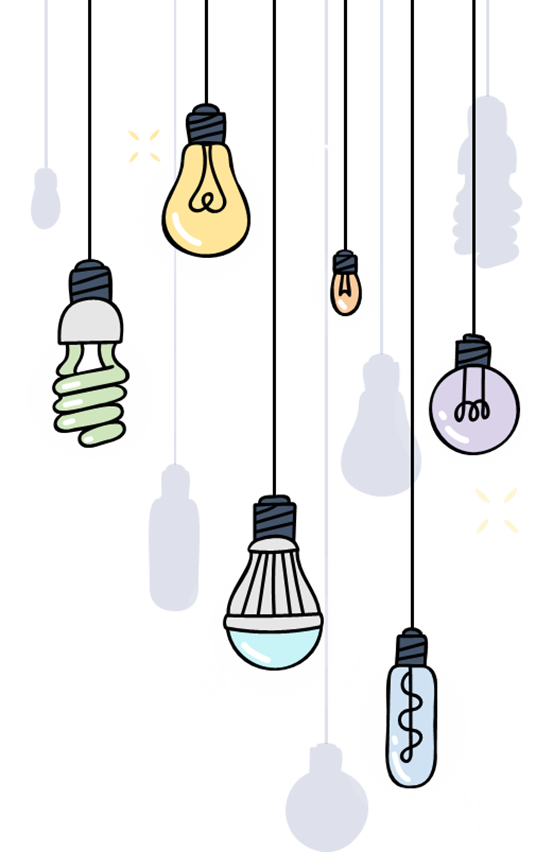 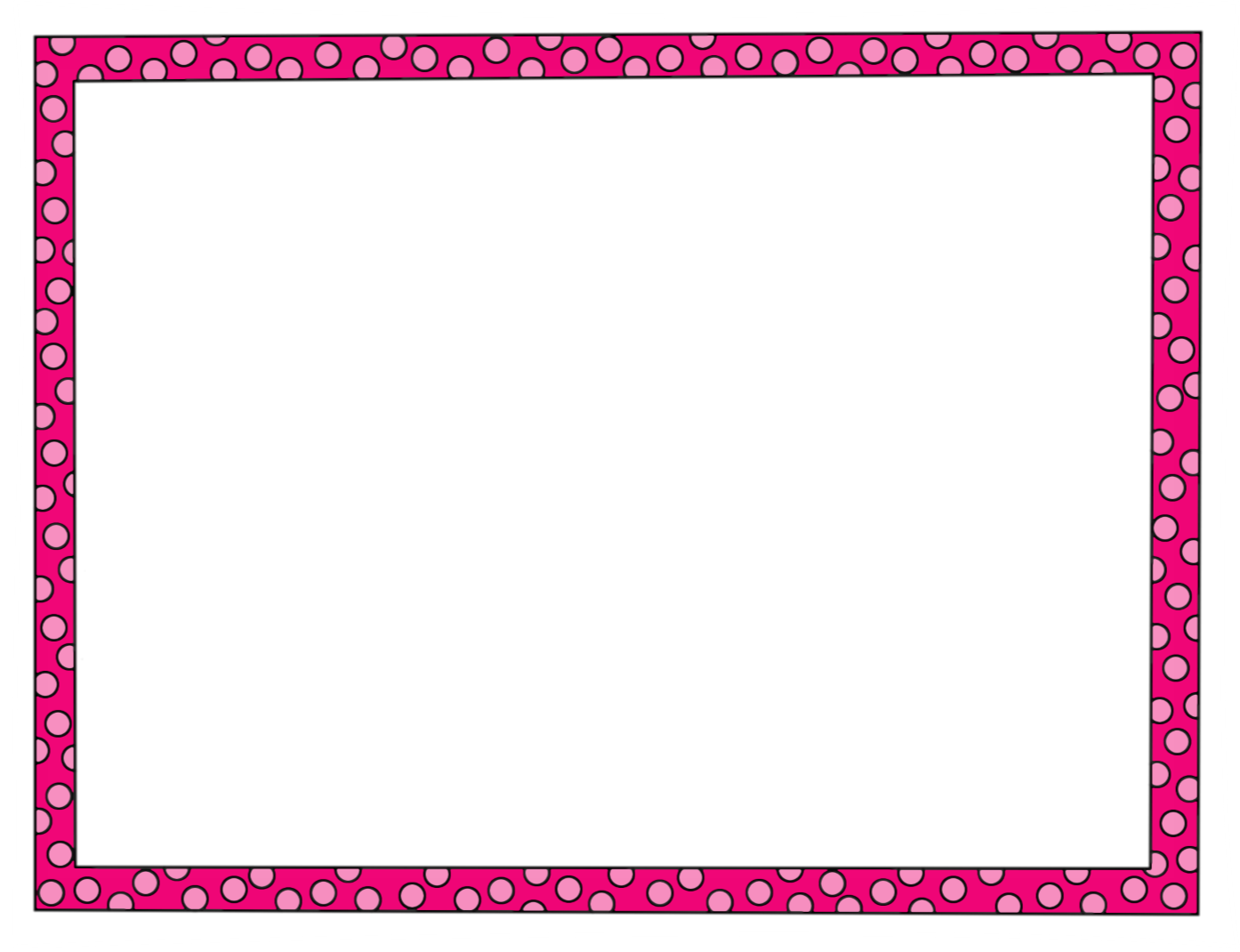 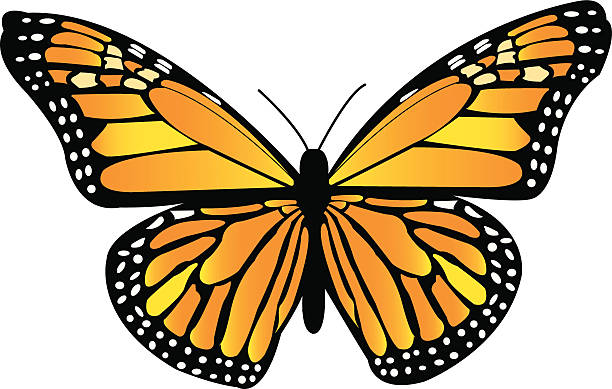 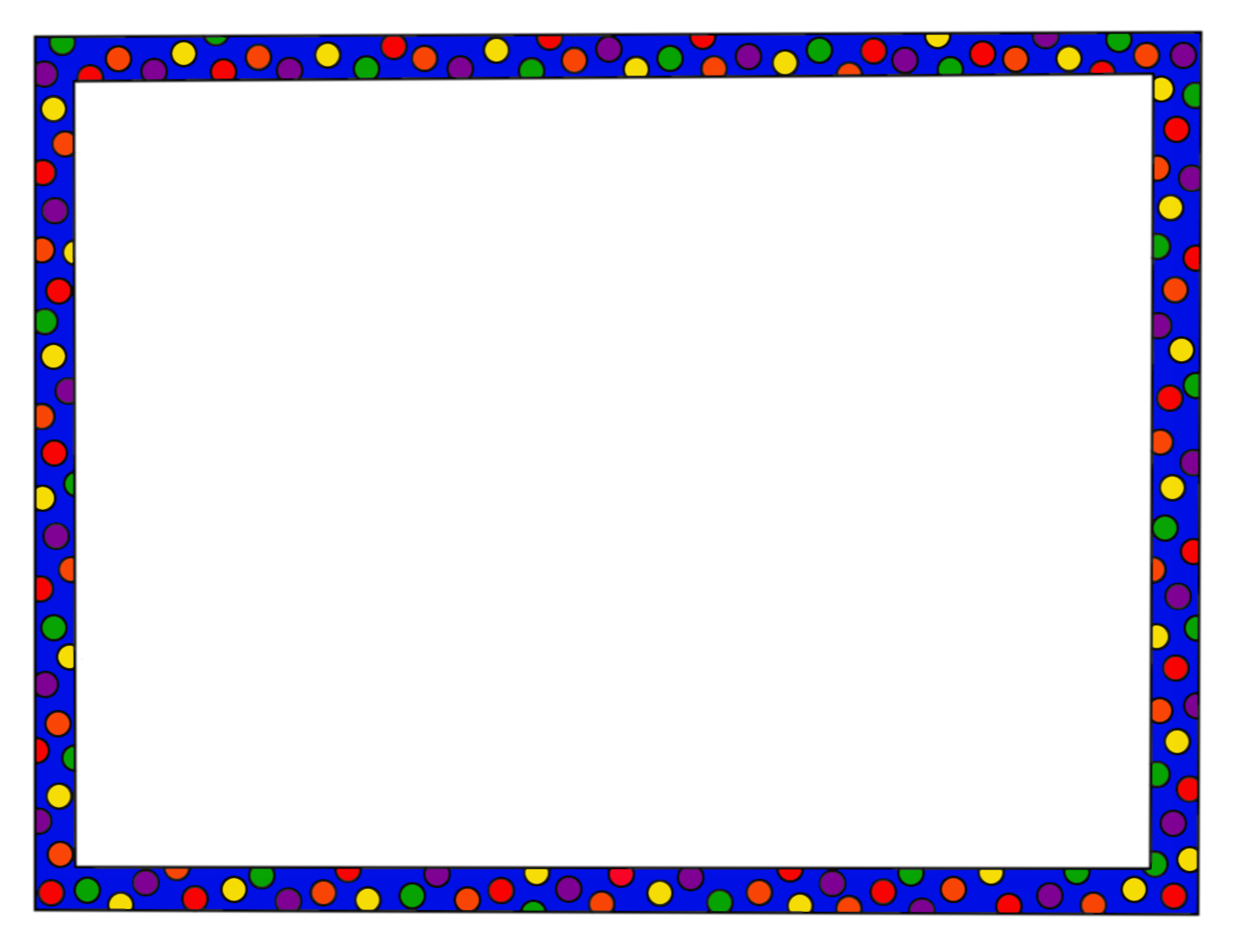 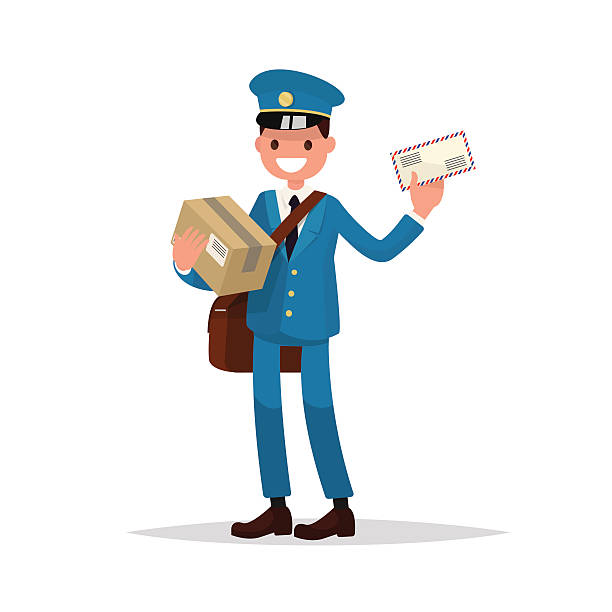 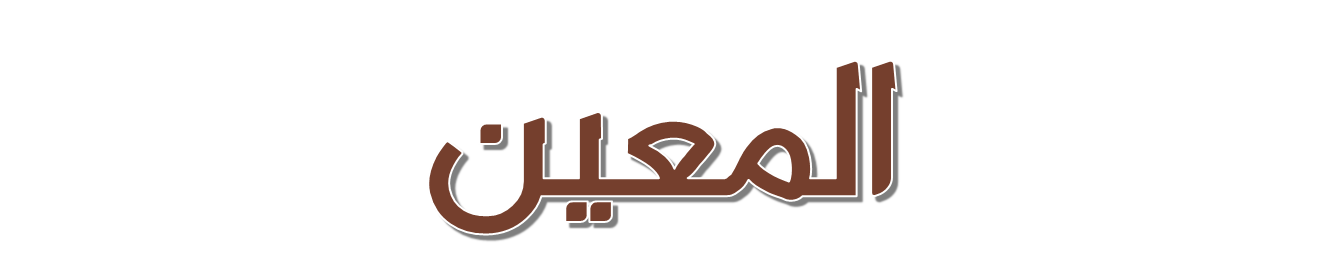 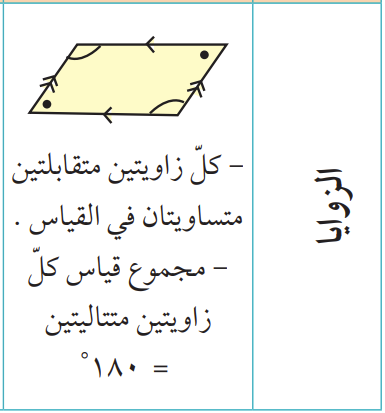 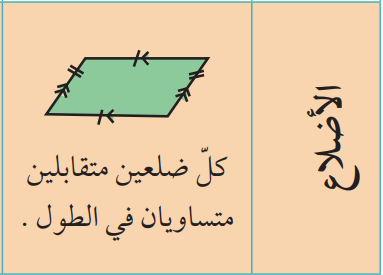 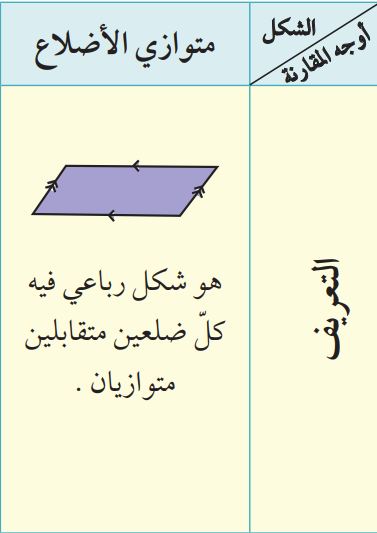 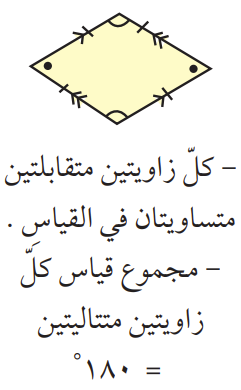 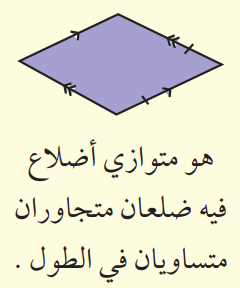 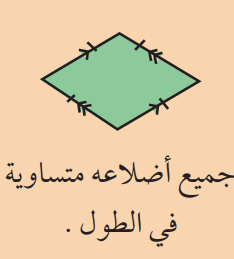 صفحة 101
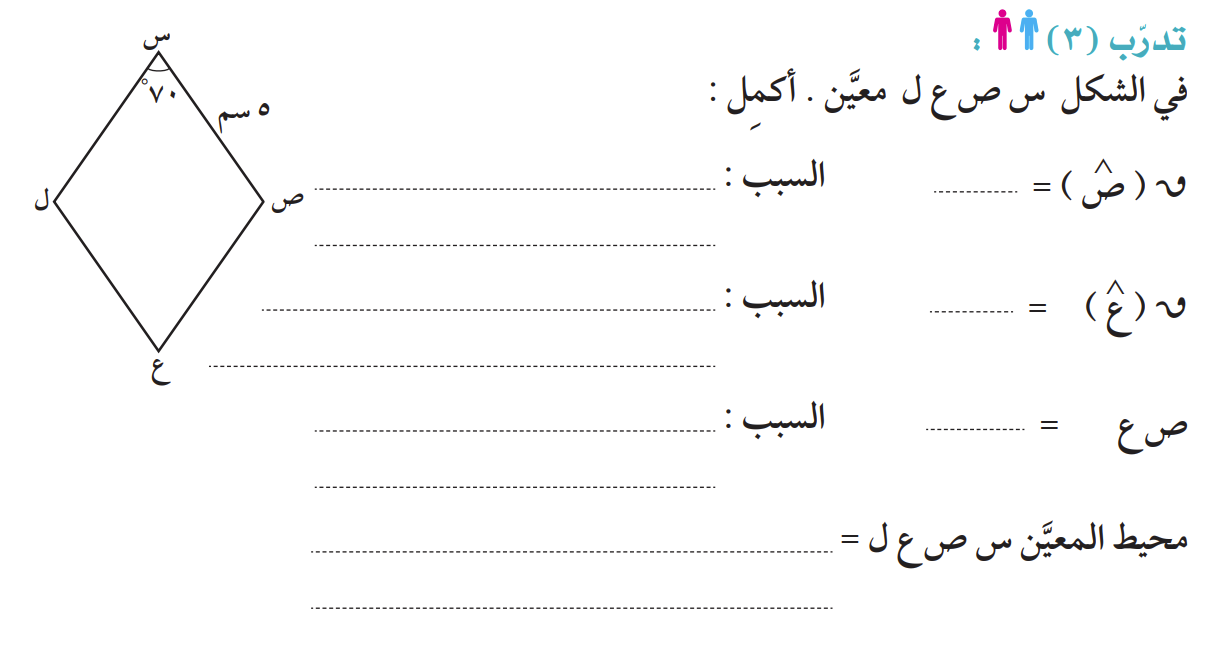 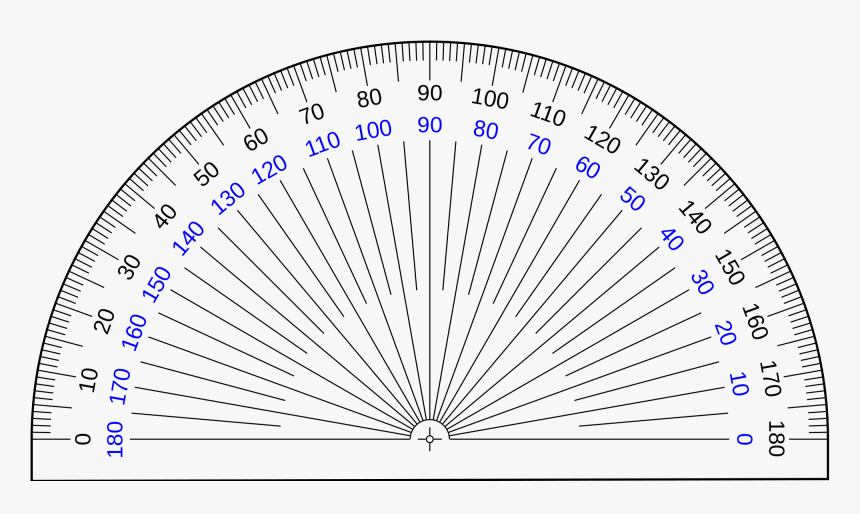 5 سم
110°
من خواص المعين
110°
110°
5 سم
70°
5 سم
من خواص المعين
70°
5 سم
من خواص المعين
5 + 5 + 5 + 5 = 20 سم
صفحة 104
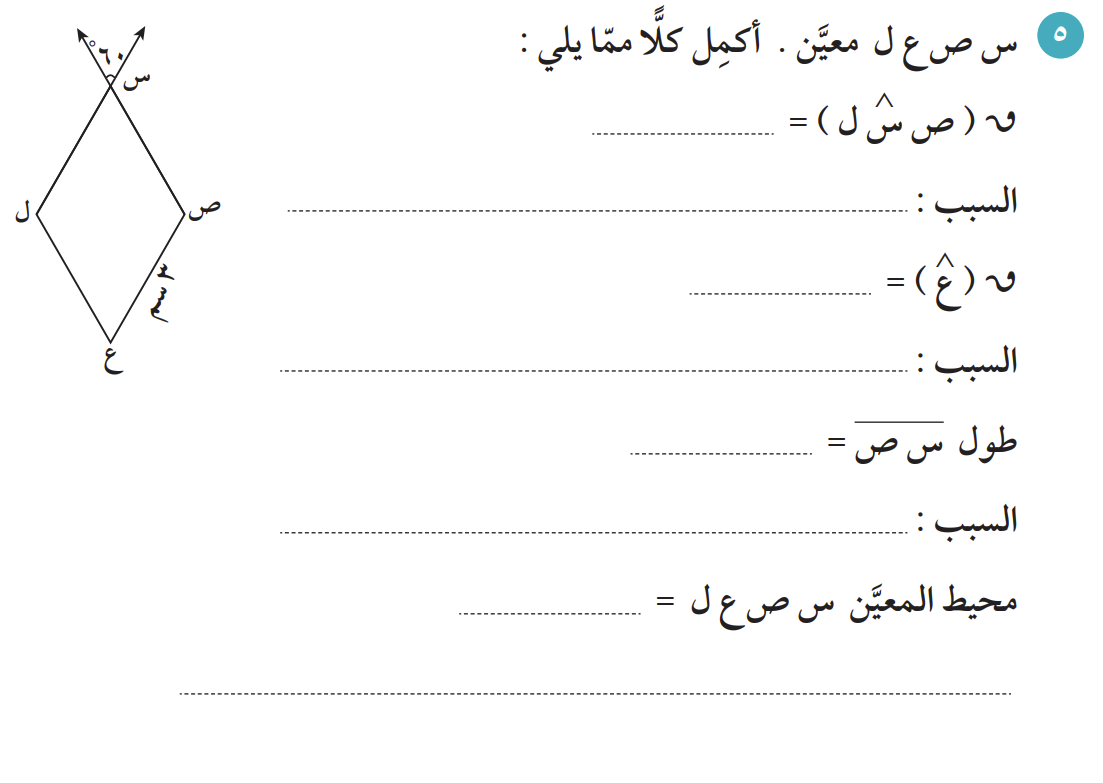 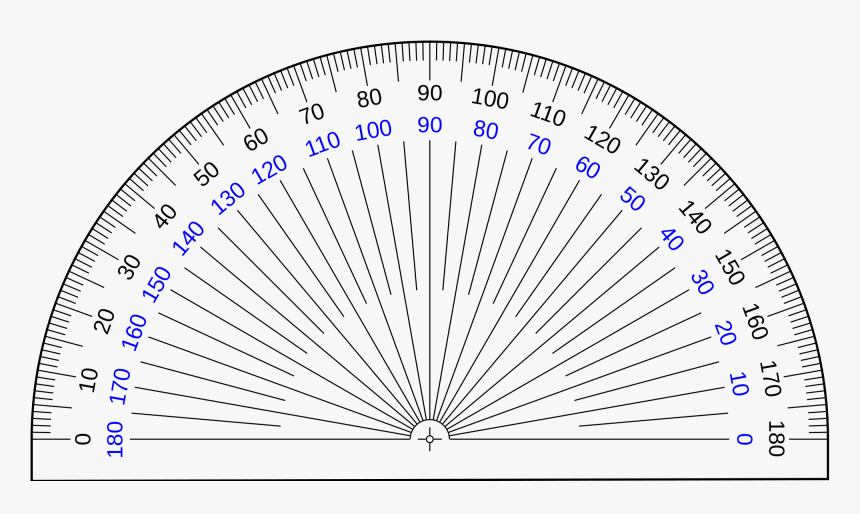 60°
60°
3 سم
3 سم
التقابل بالرأس
120°
120°
60°
3 سم
60°
من خواص المعين
3 سم
من خواص المعين
12 سم
3 + 3 + 3 + 3 = 12
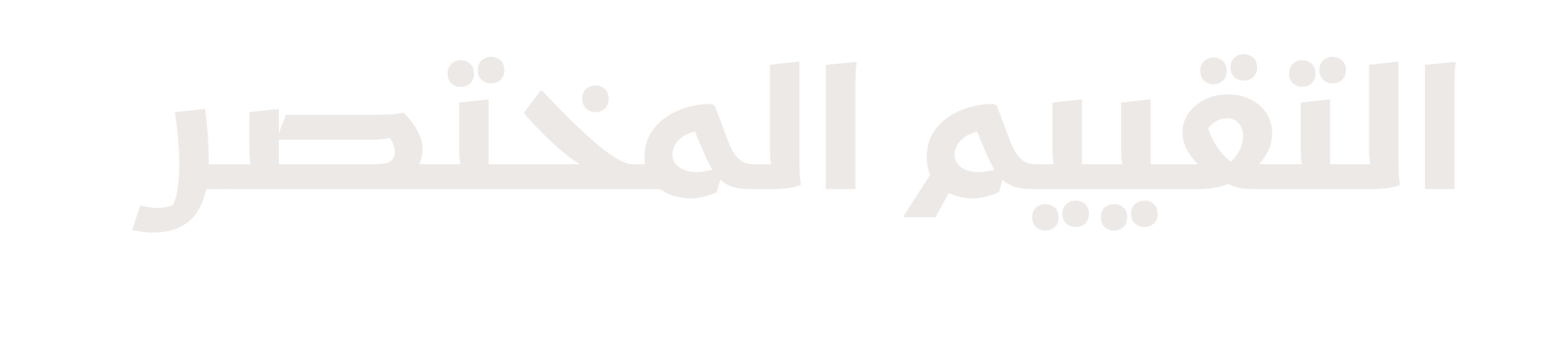 اختاري الإجابة الصحيحة فيما يلي :
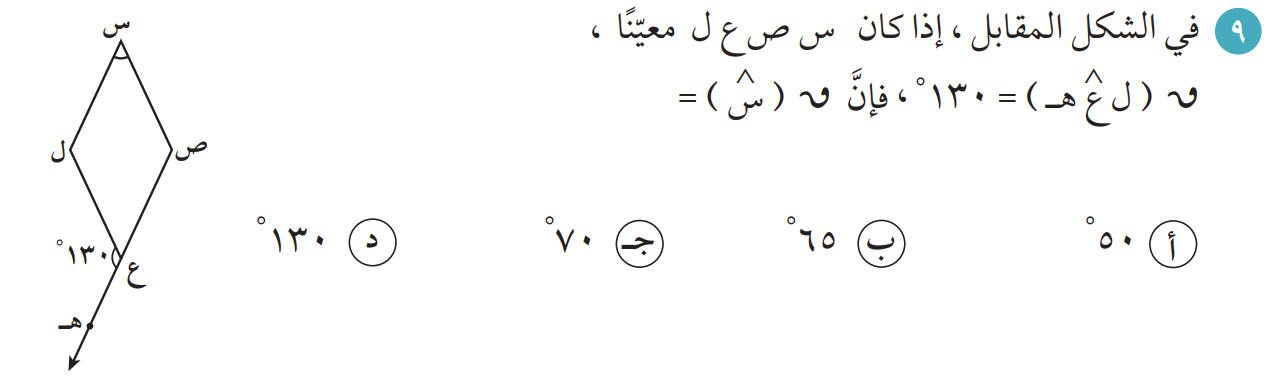 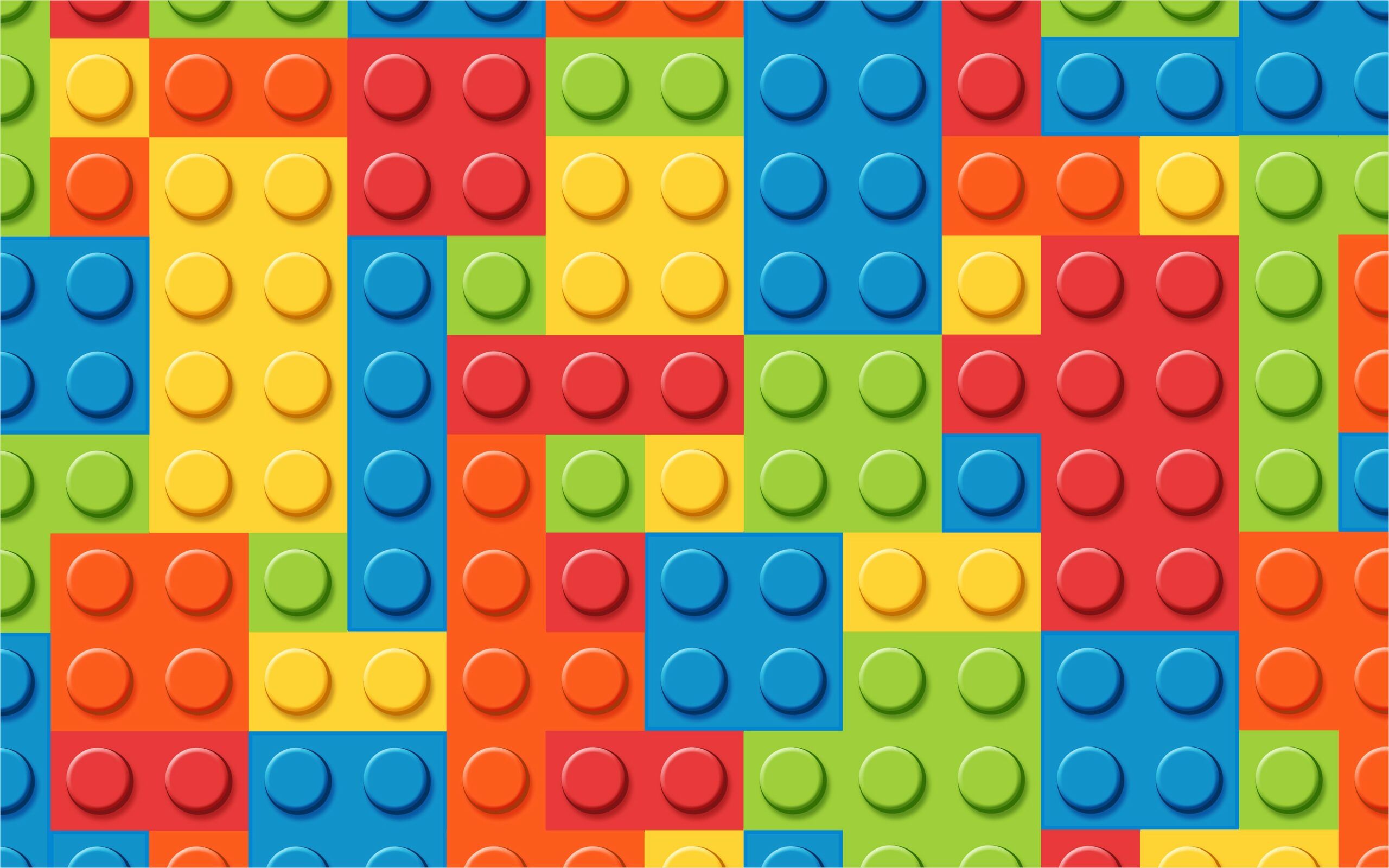 ماذا تعلمنا اليوم ؟